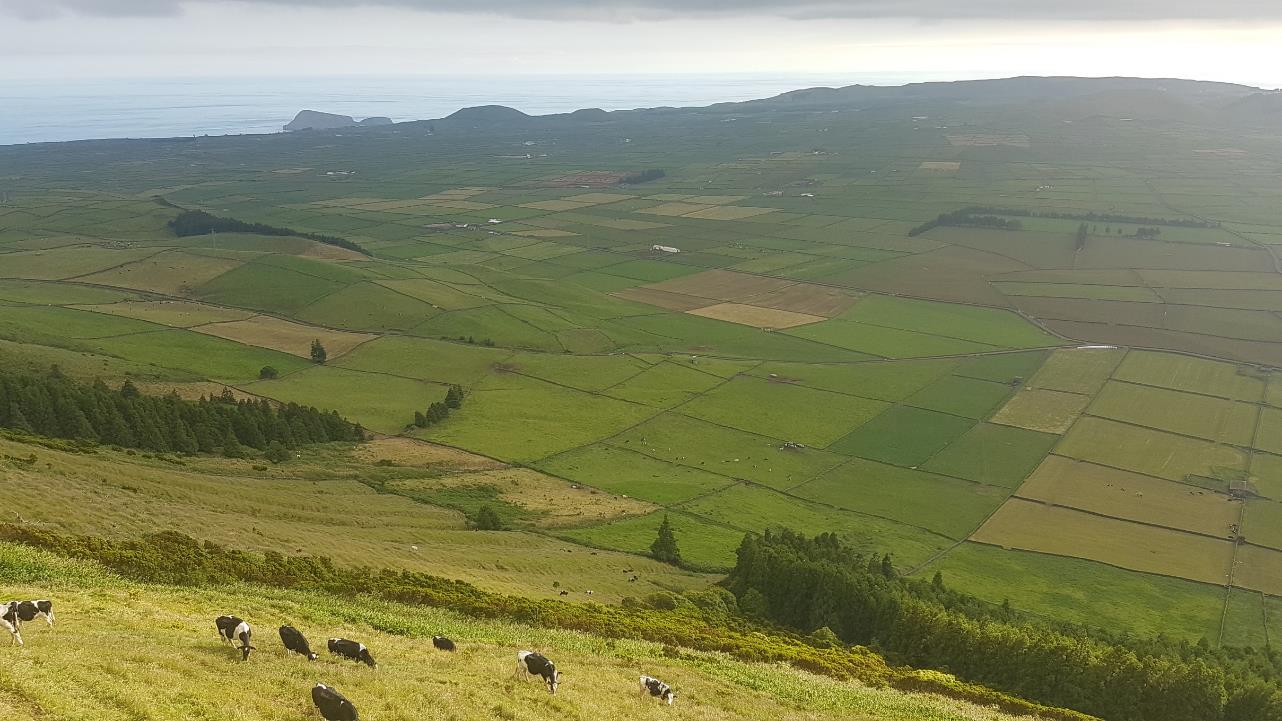 MOJE ERASMUS ISKUSTVO
Lucija Nežak
15.06-15.08.2019.
Angra do Heroísmo
Laboratorij za analizu tla
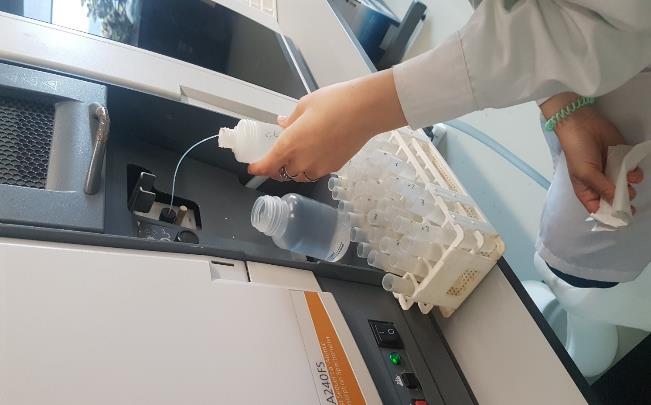 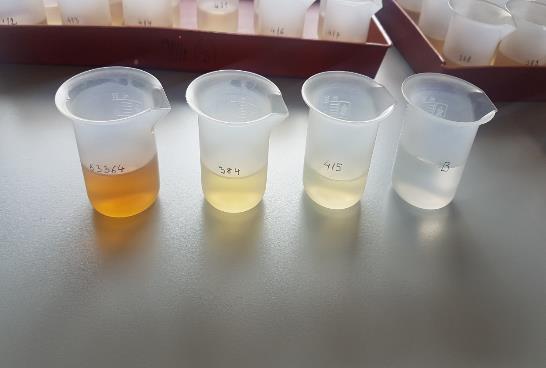 Laboratorij za kulturu biljnog tkiva
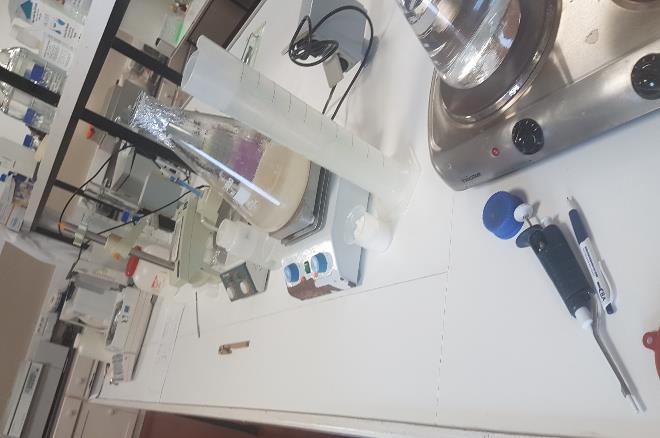 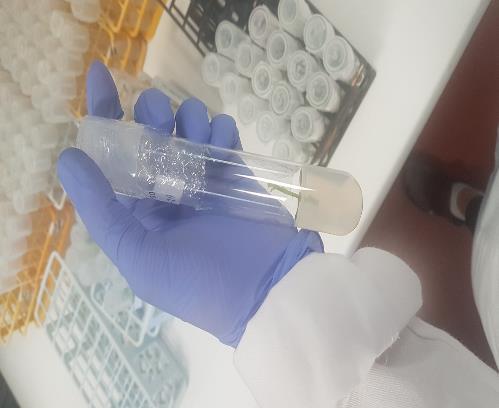 Utjecaj Erasmus programa
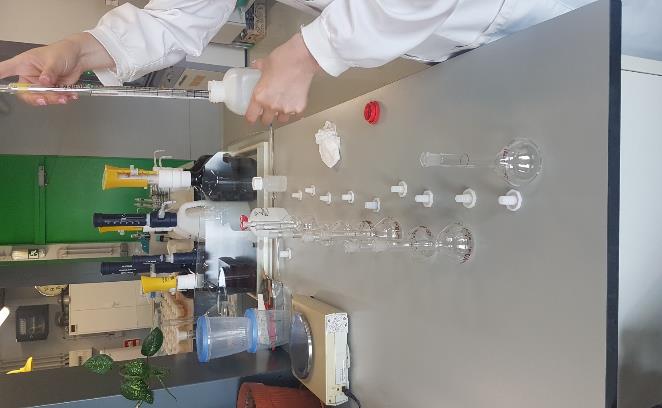 znanje
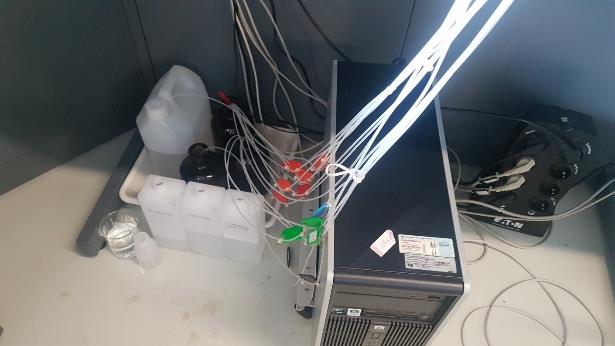 život u internacionalnom okruženju
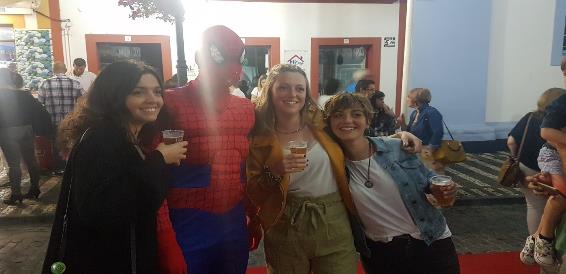 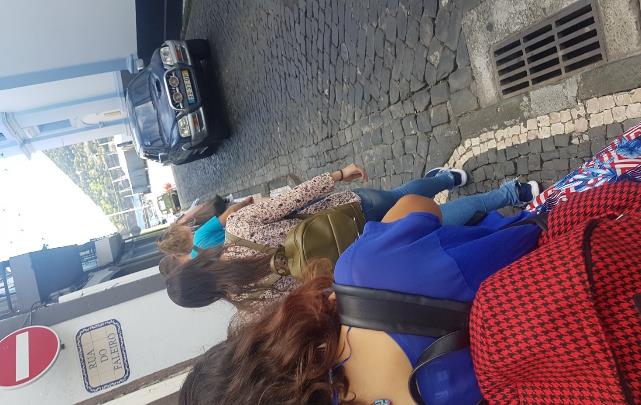 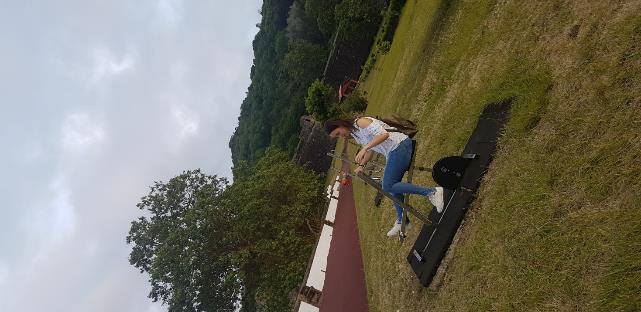 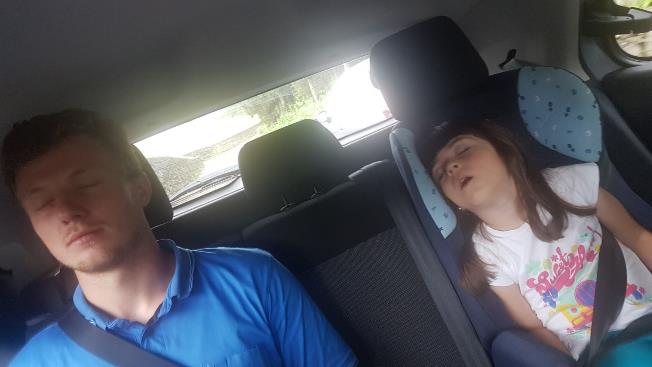 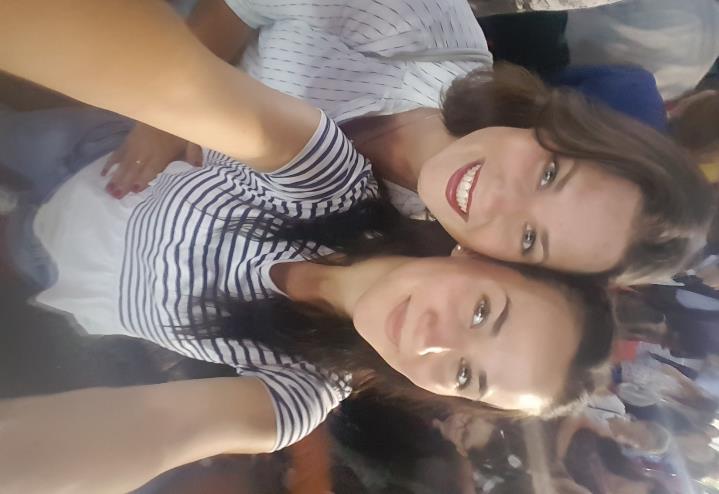 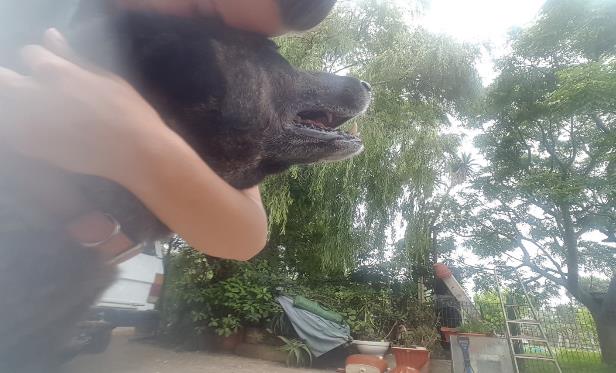 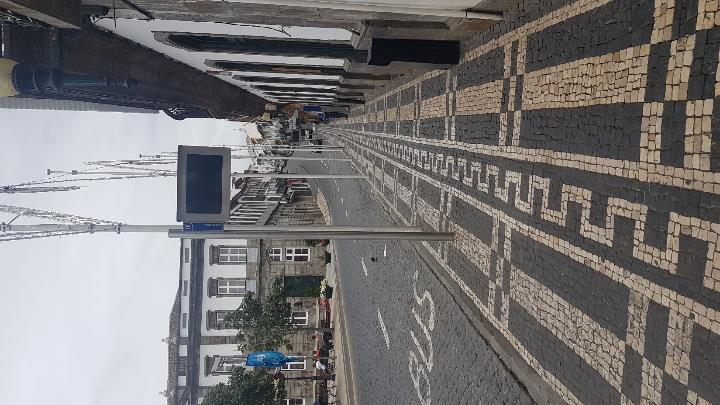 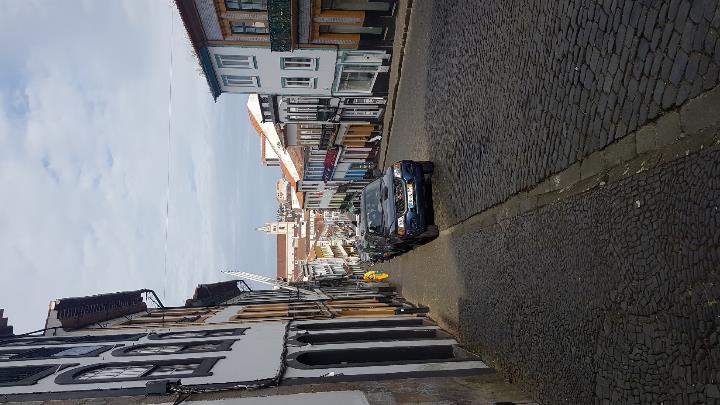 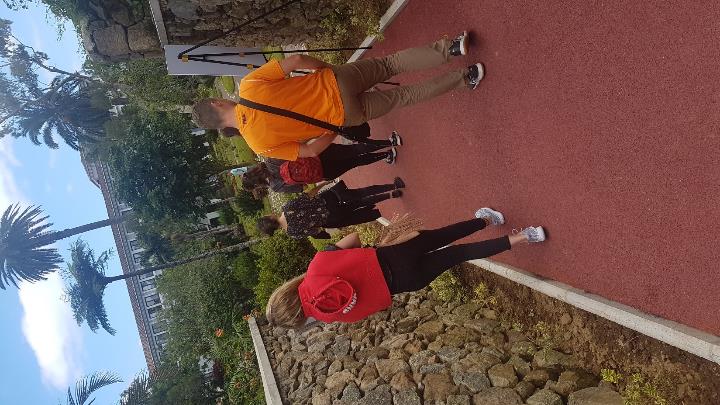 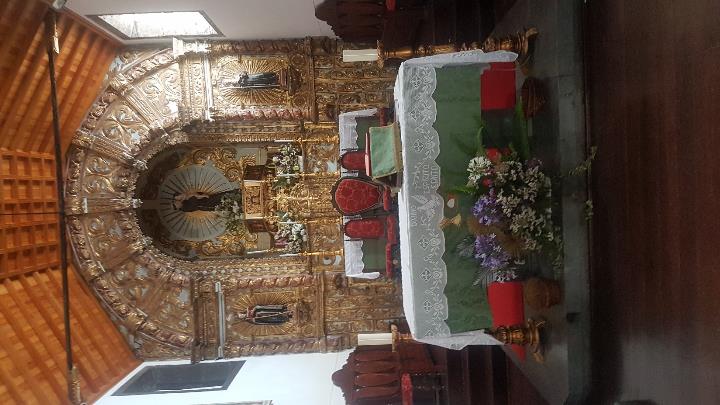 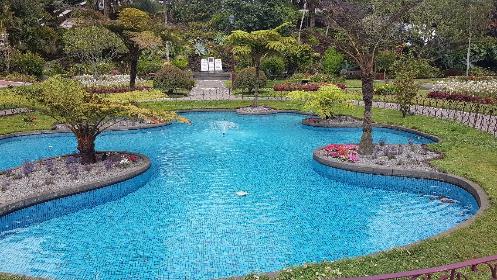 Hvala na pažnji! 
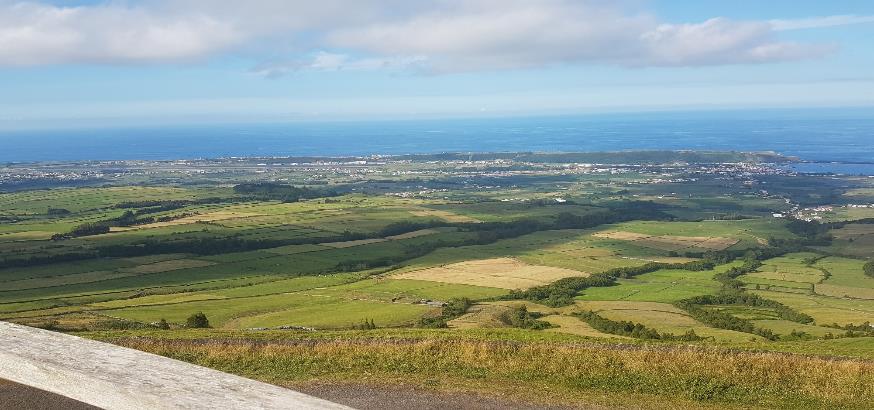